MCL 348: Assignment - 1
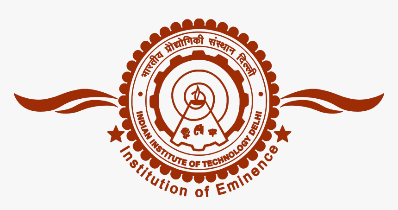 Following are the list of popular chip packages developed in 21st century:
Chip ball grid arrays (BGAs) (1990–2005)
3D stacked modules (2005–2015) 
Multi-chip embedded PCBs (2010–2020) 
Collect all necessary papers/reports and prepare a detailed technical report on these packages.
Your report must be completed using comparison of thermal resistance circuits of these packages.
Date of submission: 5pm, 16 Feb 2024.
TA will mail you the google link for uploading of pdf file.
Additional Instructions
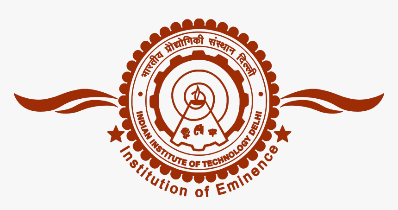 You are free to take the figures/graphs.
Do not copy and paste the equations/paragraphs of text. 
You must use uniform symbols through out your report.
Your assignment report must be complete with respect to description of concepts. 
Original Assignments with recent models will get highest marks.
All copied will get zero.
You are free to submit canned copies of handwritten or typed document in pdf.